‡Kvl wefvRb
G Aa¨vq †_‡K hv Avgiv wkL‡Z cvi‡ev-
‡Kvl wefvRb wK? 
‡Kvl Pµ wK?
B›Uvi‡dR wK?
mvB‡UvKvB‡bwmm wK?
K¨vwiIKvB‡bwmm wK?
Abywjcb wK?
A¨vgvB‡Uvwmm,gvB‡Uvwmm I wgIwmm wK?
gvB‡Uvwmm‡mi wewfbœ ch©v‡qi e¨L¨v|
wgIwm‡mi wewfbœ ch©v‡qi e¨L¨v|
Dfq †Kvl wefvR‡bi cv_©K¨ I ¸iæZ¡|
µwmsIfvi wK Ges µwmsIfvi Gi ¸iæZ¡|
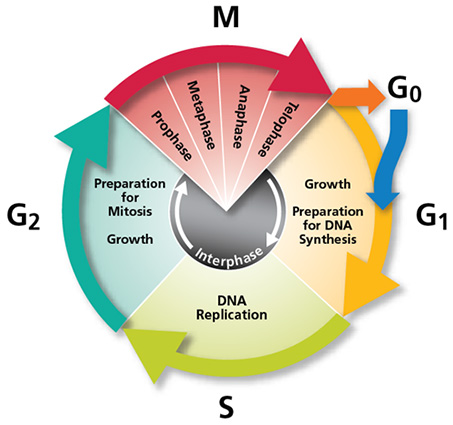 ‡Kvl Pµ
wkÿK cwiwPwZ I wkÿv cÖwZôvb 28.05.21
‡gvnv¤§` mv¾v` †nv‡mb
mnKvix Aa¨vcK
bIqve nvweeyjøvn& g‡Wj ¯‹zj GÛ K‡jR
DËiv, XvKv-1230|
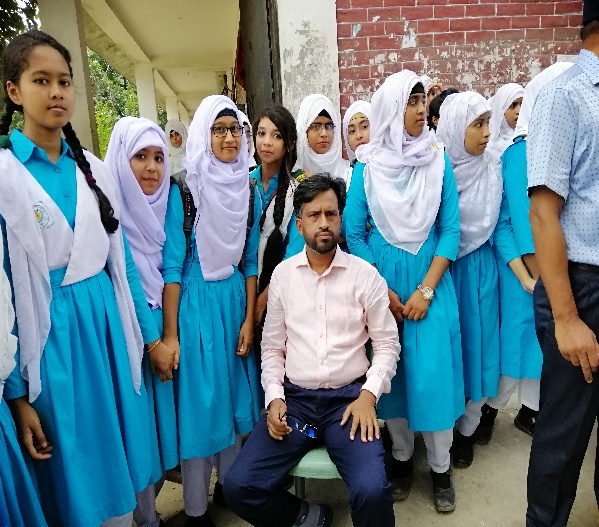 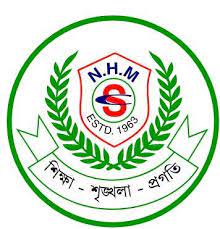 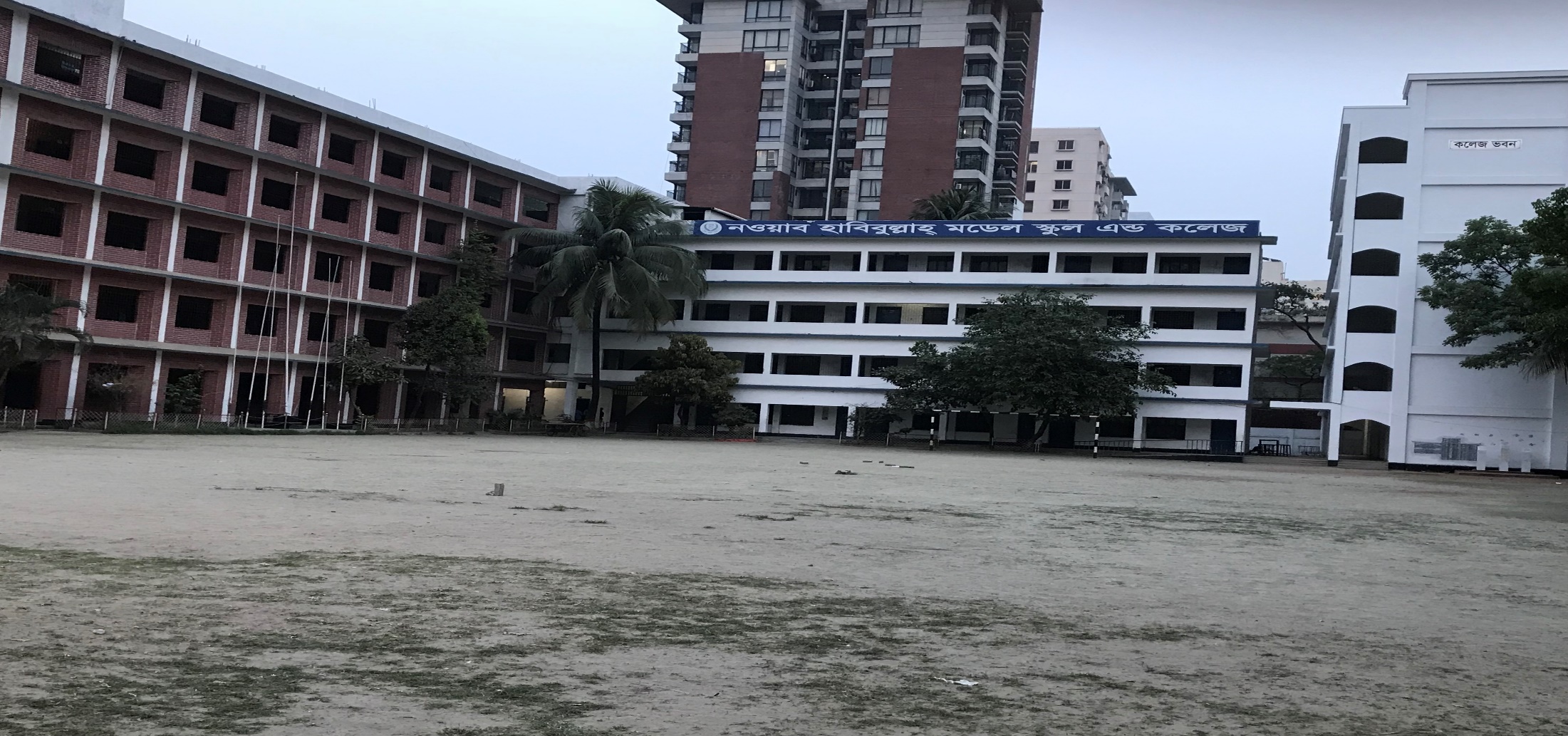 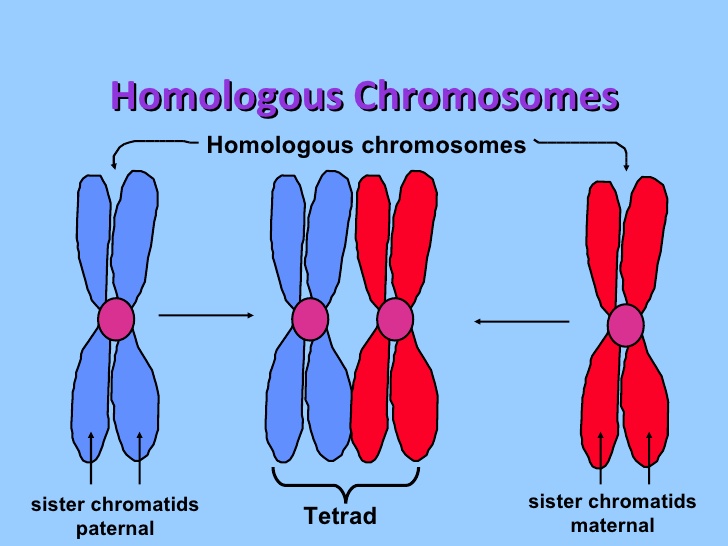 GK †Rvov †mU †µv‡gv‡Rvg
‡Kvl wefvRb
‡Kvl wefvRb KZ cÖKvi?
wZb cÖKvi : K) A¨vgvB‡Uvwmm L) gvB‡Uvwmm M) wgIwmm
A¨vgvB‡Uvwmm: †h ‡Kvl wefvRb cÖwµqvq GKwU gvZ…‡Kv‡li †µv‡gv‡Rvg I wbDwK¬qvm †Kvb RwUj cÖwµqv QvovB mivmwi wef³ n‡q `ywU AcZ¨ †Kv‡li m„wó K‡i Zv‡K A¨gvB‡Uvwmm ev cÖZ¨ÿ †Kvl wefvRb e‡j|
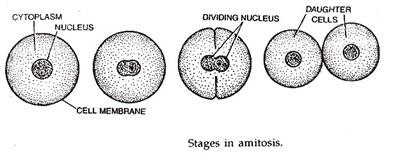 gvZ„‡Kvl
AcZ¨ †Kvl
gvB‡Uvwmm †Kvl wefvRb wK?
‡h †Kvl wefvRb cÖwµqvq Rx‡ei gvZ…‡K†li wbDwK¬qvm I c‡i ‡µv‡gv‡Rvg GKevi K‡i wefvwRZ n‡q mgAvK…wZi I mg¸b m¤úbœ `ywU AcZ¨ †Kvl m„wó K‡i hv‡`i †µv‡gv‡Rvg msL¨v gvZ… †Kv‡li †µv‡gv‡Rvg msL¨vi mgvb _v‡K Zv‡K gvB‡Uvwmm †Kvl wefvRb e‡j| GB Kvi‡Y gvB‡Uvwmm †Kvl wefvRb †K mgxKiYxK wefvRb ejv n‡q _v‡K?
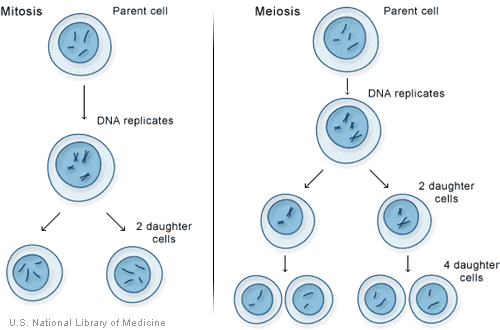 wgIwmm †Kvl wefvRb
‡h †Kvl wefvRb cÖwµqvq gvZ„‡Kv‡li wbDwK¬qvm `yBevi Ges †µv‡gv‡Rvg GKevi wefvwRZ n‡q PviwU AcZ¨ †Kvl m„wó K‡i hv‡`i †µv‡gv‡Rvg msL¨v gvZ…‡Kv‡li †µv‡gv‡Rvg msL¨vi A‡a©K _v‡K GB ai‡bi †Kvl wefvRb‡K wgIwmm †Kvl wefvRb e‡j|
wgIwmm nj n«vmg~jK wefvRb|
Cyclin-dependent kinases (CDKs) are a family of protein kinases first discovered for their role in regulating the cell cycle. They are also involved in regulating transcription, mRNA processing, and the differentiation of nerve cells. ... Bydefinition, a CDK binds a regulatory protein called a cyclin.
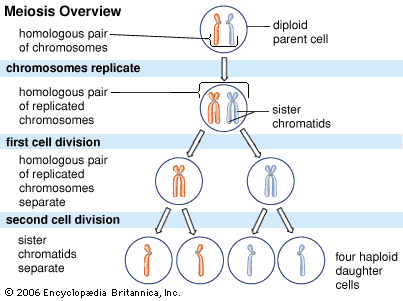 gvB‡Uvwmm †Kvl wefvR‡bi wewfbœ avc:
avc 01: †cÖv‡dR 02: †cÖv-‡gUv‡dR 03: †gUv‡dR 04: Gbv‡dR 05: †U‡jv‡dR
01| ‡cÖv‡dR:
GUv Avw` ch©vq|
‡Kv‡li wbDwK¬qvm AvKv‡i eo nq|
†µv‡gv‡Rv‡gi †`n †_‡K cvwb 
†ewi‡q hvq e‡j LvU I †gvUv †`Lvq
cÖwZwU †µv‡gv‡Rvg j¤^vjw¤^fv‡e
[‡m‡›Uªwgqvi wef³ n‡q `ywU †µvgvwUW 
m„wó K‡i| 
‡kl w`‡K wbDwK¬Ijvm I wbDwK¬qvi
†g‡eª‡bi wejywß N‡U|]
‡cÖv‡dR
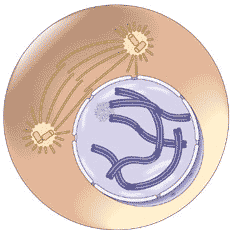 wbDwK¬Ijvm
‡m‡›Uªwgqvi
‡µv‡gv‡Rvg
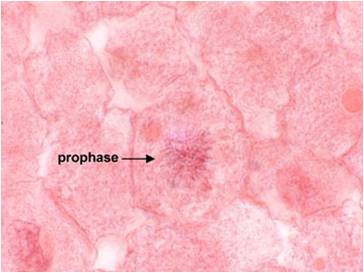 ‡cÖv‡gUv‡dR
GwU wØZxq I ¯^í¯’vqx `kv|
wbDwK¬Ijvm Ges wbDwK¬qvi †g‡eª‡bi wejywß N‡U|
`yB-‡giæhy³ †cÖvwUb wbwg©Z Zšy‘hy³ w¯úÛj h‡š¿i Avwef©ve N‡U|
w¯úÛj h‡š¿ `y ai‡bi Zš‘ †`Lv hvq K) GK †giæ †_‡K Aci †g‡iæ ch©šÍ we¯Í…Z w¯úÛj Zš‘ Ges L) ‡m‡›Uªvwgqv‡ii mv‡_ hy³ †µv‡gv‡Rvgvj ev AvKl©Y Zš‘|
[ cÖvwb †Kv‡l `y †giæ‡Z Aew¯’Z †mw›UªIj †_‡K G¨v÷vi †i we”QzwiZ nq]
‡gUv‡dR `kv
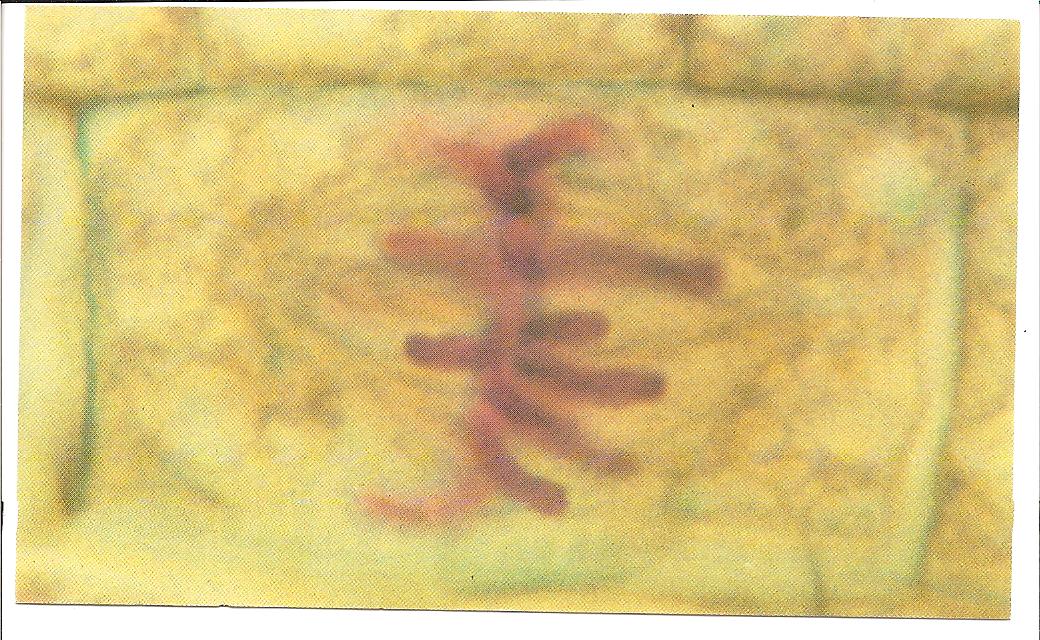 wbDwK¬qvi †gg‡eªb I wbDwK¬Ijv‡mi m¤ú~Y© wejywß N‡U|
‡m‡›Uªwgqvi welyexq AÂ‡j Ges †µvgvwUW¸‡jv †giæ‡Z Ae¯’vb K‡i|
cÖwZwU †µv‡gv‡Rv‡gi g‡a¨ AvKl©Y K‡g wM‡q weKl©Y ïiæ nq|
G ch©v‡qi †k‡li w`‡K †m‡›Uªvwgqv‡ii wefvRb ïiæ nq|
G ch©v‡q †µv‡gv‡Rvg¸‡jv me‡P‡q LvU I †gvUv †`Lvq|
Dw™¢` †Kvl
‡giæ
‡m‡›Uªvwgqvi
Gbv‡dR `kv
cÖwZwU †µv‡gv‡Rv‡gi †m‡›Uvªwgqvi `y fv‡M wef³ n‡q †µvgvwUW `ywU Avjv`v n‡q c‡o|
AcZ¨ †µv‡g‡v‡Rv‡gi g‡a¨ weKl©Y kw³ e„w× cvq, d‡j Giv welyexq AÂj †_‡K ci®úi wecixZ †giyi w`‡Z †h‡Z _v‡K| A_©vr †µv‡gv‡Rvg¸‡jvi A‡a©K GK †giæi w`‡K evKx A‡a©K Ab¨ †giæi w`‡K AMÖmi n‡Z _v‡K|

‡m‡›Uªwgqv‡ii Ae¯’v‡bi wewfbœZvi Rb¨ G mgq †µv‡gv‡Rvg‡K v,l,j,i Gi gZ †`Lvq|
G `kvi †k‡li w`‡K †µv‡gv‡Rvg¸‡jv w¯úÛj h‡š¿i †giæcÖv‡šÍ Ae¯’vb †bq Ges †µv‡gv‡Rv‡gi cu¨vP Ly‡j ˆ`‡N©¨ e„w× cvq|
‡giæ
AcZ¨ †µv‡gv‡Rvg
w¯úÛj
Gbv‡dR
‡U‡jv‡dR `kv
AcZ¨ †µv‡gv‡Rvg¸‡jv wecixZ †giæ‡Z G‡m †cuŠ‡Q|
cvwb †hvRb NUvi d‡j †µv‡gv‡Rvg¸‡jvi c¨uvP Ly‡j hvq Ges Av‡Mi Zzjbvq miy I j¤^v nq Ges Ae‡k‡l Rwo‡q wM‡q wbDwK¬qvi †iwUKzjvg MVb K‡i|
wbDwK¬Ijv‡mi cyb: Avwef©ve N‡U|
wbDwK¬qvi †iwUKzjvg‡K wN‡i cybivq wbDwK¬qvi †gg‡eª‡bi Avwef©ve N‡U, d‡j `yB †giæ‡Z `ywU AcZ¨ wbDwK¬qvm MwVZ nq|
w¯úÛj h‡š¿i KvVv‡gv †f‡½ c‡o|
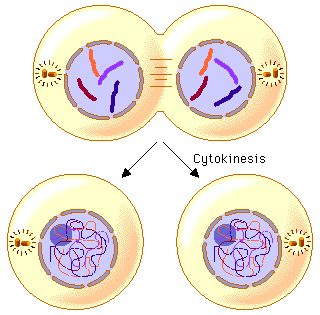 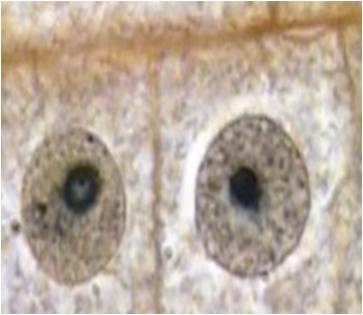 wgIwmm †Kvl wefvR‡bi wewfbœ avc
wgIwmm
Reductional
wgIwmm 2
wgIwmm 1
equational
†cÖv‡dR 1
†gUv‡dR 1
‡gUv‡dR 2
Gbv‡dR2
‡Uj 2
†cÖ‡dR 2
Gbv‡dR 1
†Uj‡dR 1
wW‡cøvwUb
WvqvKvB‡bwmm
c¨vKvBwUb
RvB‡MvwUb
‡j‡ÞvwUb
wgIwmm †cÖ‡dR 1 Gi Dc avc mg~n:
Meiosis cell division 1
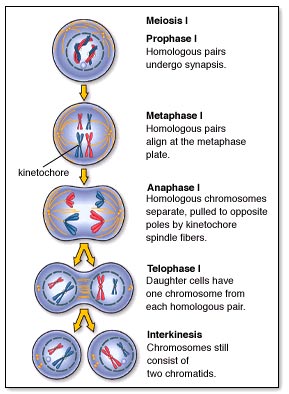 Meiosis cell division 2
Stages of meiosis prophase 1
‡j‡ÞvwUb
cvwb we‡qvRb I †µv‡gv‡Rvg ms‡KvPb Pj‡Z _v‡K|
‡µv‡gv‡Rv‡g eû `vbv`vi †cÖvwUb RvZxq c`v_© †`Lv hvq hv‡`i †µvwgqvi e‡j| †µv‡gvwgqvi mg„× †µv‡gv‡Rvg¸‡jv‡K cyw_i gvjvi gZ †`Lvq|
 ‡µv‡gv‡Rvg¸‡jv Awef³,`xN© IRU cvKv‡‡bv Ae¯’vq _v‡K e‡j G‡`i cÖK…Z msL¨v wbY©q Kiv hvq bv|
 GB Dc ch©v‡q wW.Gb.G Zvi cÖwZiæc m„wó K‡i wØ¸b nq|
cÖvwY †Kv‡l GB Dcch©v‡q †m‡›Uªvwgqvi¸‡jv wbDwK¬qvi wSwjøi mwbœK‡U G‡m R‡ov nIqvq †µv‡gv‡Rvg¸‡jv‡K GK‡Î dz‡ji †Zvovi gZ †`Lvq| G web¨vm‡K †cvjvivBRW web¨vm e‡j|
uRvB‡MvwUb
G Dcav‡c †µv‡gv‡Rvg¸‡jv †Rvov ev‡a| G †Rvo evavi cÖwµqv‡K wmb¨vcwmm e‡j|
wmb¨vcwm‡mi d‡j m„ó †µv‡gv‡Rv‡gi †Rvo¸‡jv‡K evBf¨v‡j›U ev WvqvU e‡j| GKwU †Kv‡l hZmsL¨K †µv‡gv‡Rvg _v‡K Zvi A‡a©K WvqvW _v‡K|
‡µv‡gv‡Rvg¸‡jv Aweivg KzÛwj cvwK‡q  Lv‡Uv I ‡gvUv _v‡K|
 wbDwK¬qvi †g‡eªb I wbDwK¬Ijvm AweK…Z _v‡K|
c¨vKvBwUb
‰ewkó¨ mg~n:
GB Dcav‡c cÖwZwU †µv‡gv‡Rvg †µvgvwU‡W wef³ nq| (cÖwZwU †µv‡gv‡Rvg †m‡›Uªwgqvi Qvov j¤^jw¤^fv‡e wØLwÛZ n‡q `ywU K‡i †µvgvwUW MVb K‡i|) †UªUªvW,WvqvW ev evBf¨v‡j›U
evBf¨v‡j‡›Ui bbwm÷vi †µvgvwU‡Wi GK ev GKvwaK ¯’v‡b  ÒX Ó AvK„wZi Ae¯’v m„wó nq GK KvqRgv e‡j|
G Dcav‡ci †k‡li w`‡K G‡ÛvwbDwK¬‡qR GbRvB‡gi mvnv‡h¨ KvqRgv As‡k `ywU bbwm÷vi †µvgvwUW †f‡½ hvq Ges jvB‡MR GbRvB‡gi mvnv‡h¨ GKwUi mv‡_ Ab¨wUi †Rvov jv‡M| ‡µvgvwU‡Wi Giæc As‡ki wewbgq‡K µwmsIfvi e‡j|
wbDwK¬qvi †gg‡eªb I wbDwK¬Ijvm AweK…Z _v‡K|
‡µvg‡v‡Rvg¸‡jv LvU I †gvUv n‡Z _v‡K|
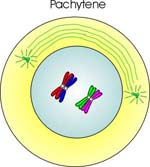 wW‡cøvwUb
‰ewkó¨ mg~n:
evBf¨v‡j‡›Ui †µv‡gv‡Rvg¸‡jvi g‡a¨ cÖ_g weKl©Y ïiæ nq|mvaviYZ †m‡›Uvªwgqv‡ii g‡a¨B cÖ_g weKl©Y ïiæ nq| d‡j KvqRgvUvi ga¨eZx© ¯’v‡b jyc m„wó nq|
KvqvRgvUv ¯úó fv‡e cÖv‡šÍi w`‡K m‡i †h‡Z _v‡K hv‡K UvwgbvjvB‡Rkb ev cÖvšÍxqKiY e‡j|
G mgq `yB ev Z‡ZvwaK evû beŸB wWwMÖ †KvY AvewZ©Z nq| GKwU gvÎ KvqRgv _vK‡j 180 wWwMÖ †KvY n‡Z cv‡i|
wbDwK¬qvi †gg‡eb AweK…Z _v‡K Ges wbDwK¬Ijv‡mi wejywßi m~Pbv N‡U|
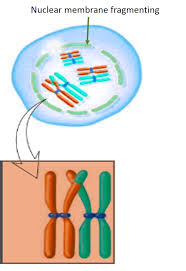 0
WvqvKvB‡bwmm
‰ewkó¨: diakinesis – Dia means opposite, kinesis --- movement
G Dcav‡cI cÖvwšÍqKiY Pj‡Z _v‡K|
GK mgq evBf¨v‡j›U¸‡jv wbDwK¬qv‡mi †K›`ª¯’j †_‡K cwiwai w`‡K P‡j Av‡m|
cÖvwY‡Kv‡l G Dcav‡ci †k‡li w`‡K †mw›UªIj †giæ‡Z †cuŠ‡Q hvq|
‡k‡li w`‡K wbDwK¬Ijvm I wbDwK¬qvi †gg‡eªb Aejyß nq|
gvB‡Uvwmm †Kvl wefvR‡bi ¸iæZ¡
‡`n MVb I ˆ`wnK e„w×:
eske„w×:
 myk„•Lj e„w×:
Rbbv½ m„wó I Rbb †Kv‡li 
msL¨v e„w×:
wbw`©ó AvKvi I AvqZb iÿv:
A½R Rbb:
wbDwK¬qvm I mvB‡UvcøvR‡gi 
fvimg¨ iÿv:
‡µv‡gv‡Rv‡gi mgZv iÿv:
ÿZ¯’vb c~iY:
µgvMZ ÿqc~iY:
 cybiyrcv`b:
¸bMZ ‰ewk‡ó¨i w¯’wZkxjZv iÿv:
Kzdj: Awbqwš¿Z gvB‡Uvwmm †Kvl wefvR‡b wUDgvi,K¨vÝvi BZ¨vw` nq|
wgIwmm †Kvl wefvR‡bi ¸iæZ¡
Rbb †Kvl m„wó:
eske„w×:
‡µv‡gv‡Rv‡gi msL¨v aªæe ivLv:
cÖRvwZi ¯^KxqZv iÿv:
‡g‡Ûjev` e¨vL¨v:
Rbyµg:
‰ewP‡Îi m„wó:
Awfe¨w³:
µwmsIfvi wK Ges Gi ¸iæZ¡ wK?
µwmsIfvi: GK †Rvov †nv‡gv‡jvMvm ev mgms¯’ †µv‡gv‡Rv‡gi `ywU bb wm÷vi †µvgvwU‡Wi †µvgvwU‡Wi g‡a¨ As‡ki wewbgq‡K µwmsIfvi e‡j| _gvm nv›U gM©vb 1909 mv‡j cÖ_g f‚Æv Dw™¢` †_‡K µwmsIfvi m¤ú‡K© aviYv †`b|
µwmsIfv‡ii †KŠkj: 
1.KvqvRgv m„wó:
2. fv½b:
3.mshyw³:
µwmsIfv‡ii ¸iæZ¡:
1.µwmsIfv‡ii d‡j †µv‡gv‡Rv‡gi †`nvs‡ki 
wewbgq
N‡U, d‡j wR‡bi bZzb web¨vm N‡U|
2.‡R‡bwUK f¨vi‡qkb N‡U|
3. µwmsIfv‡ii gva¨‡g wRb g¨vwcs Kiv hvq|
4. eskMwZ‡Z I K…wÎg µwmsIfvi NwU‡q cwieZ©b Avbv m¤¢e n‡q‡Q|
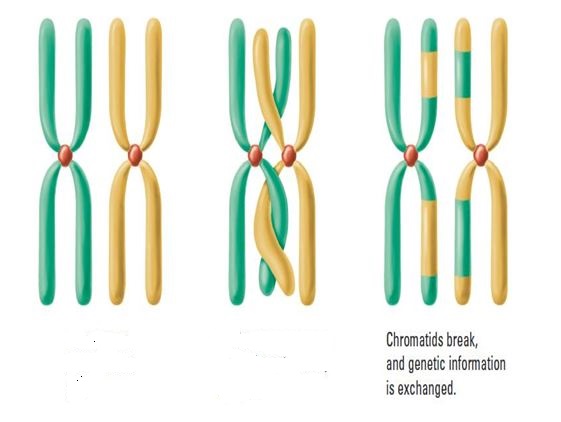 wmb¨vcwmm 
ˆZwi
`ywU †nv‡gv‡jvMvm 
†µv‡gv‡Rvg
wKQz ¸iæZ¡c~Y© cÖkœ g‡b ivwL
‡b‡µvwmm wK?
G‡cvc‡Uvwmm wK?
mvB‡UvKvB‡bwmm wK?
K¨vwiIKvB‡bwmm wK?
µwmsIfvi wK?
WvqvW wK?
wmbvcwmm wK?
KvqvRgv wK?
ev&Bf¨v‡j›U wK?
G‡ÛvwbDwK¬‡qR GbRvBg wK?
jvB‡MR GbRvBg wK?
‡nv‡gv‡jvMvm †µv‡gv‡Rvg wK?
Rbyµg wK?
KvB‡b‡Uv‡Kvi wK?
The place on either side of the 
centromere to which the spindle fibers are attached during cell 
division.
B›UviKvB‡bwmm wK? The stage of the cell cycle in which a cell is preparing itself to duplicate is called interphase.
‡gUvKvB‡bwmm wK?
KvqvRgvi cÖvšÍxqKiY ev UviwgbvjvB‡Rkb wK?
wm÷vi †µvgvwUW,bb w÷vi †µvgvwUW:
‡¯úv‡iv‡RwbK wgIwmm:
RvB‡Mv‡RwbK wgIwmm:
d«vM‡gvcøv÷ ev d«vM‡gv‡Rvg G‡ÛvcøvRwgK †iwUKzjvg †_‡K Av‡m Ges †Kvl †cøU ˆZwi K‡i|
cÖvwY †Kv‡l mvB‡UvKvB‡bwmm N‡U wK fv‡e? LuvR m„wó ev MwZ©Ki‡Yi gva¨‡g ev dv‡ivBs Gi gva¨‡g|
01. wb‡Pi wPÎwU jÿ¨ Ki Ges cÖ‡kœi DËi `vI: wPÎ wZbwU h_vµ‡g ÒKÓ ÒLÓI ÒMÓ
K) DÏxc‡Ki K Gi bvg wK?
L) wmb¨vcwmm ej‡Z Kx †evSq?
M) †Kvl wefvR‡bi ‡h `kvq ÒLÓ Gi ˆewkó¨ 
cvIqv hvq Zvi wPÎ I ˆewkó¨ `vI|
N) M Gi cÖwµqvwU eY©bv Ki I Gi ¸iæZ¡ D‡jøL Ki|
02. DbœZ Rxe‡Kv‡l `yB ai‡bi †Kv wefvRb m¤úbœ nq| G‡`i GKwU ¯^fveZB mgxKiYxK AciwU we‡qvMvZ¥K Ges mgxKiYxK|
K) †Kvl wefvRb †Kb nq?
L) UviwgbvjvB‡Rkb ej‡Z wK †evSvq?
M) mgxKiYxK wefvRbwUi ¯’vqx `kvi mwPÎ eY©bv `vI|
N) †k‡lv³ wefvRbwU we‡qvMvZ¥K I mgxKiYxK eywS‡q `vI|
03. †Kvl wefvR‡bi wKQz av‡c †µv‡gv‡Rvg †Rvovq †Rvovq Avevi weKl©Yi d‡j `y‡i m‡i hvq?
K) WvqvW wK?
L) †gUvKvB‡bwmm ejZ wK †evSvq?
M) DÏxc‡Ki cÖ_g †Kv&l wefvRbwUi mwPÎ eY©bv `vI|
N) †k‡li †Kvl wefvR‡bi mwPÎ eY©bv `I|
O) DÏxc‡Ki wefvR‡bi ¸iæZ¡ †jL|
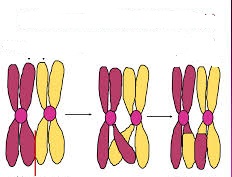 ab¨ev`
‡Lv`v nv‡dR